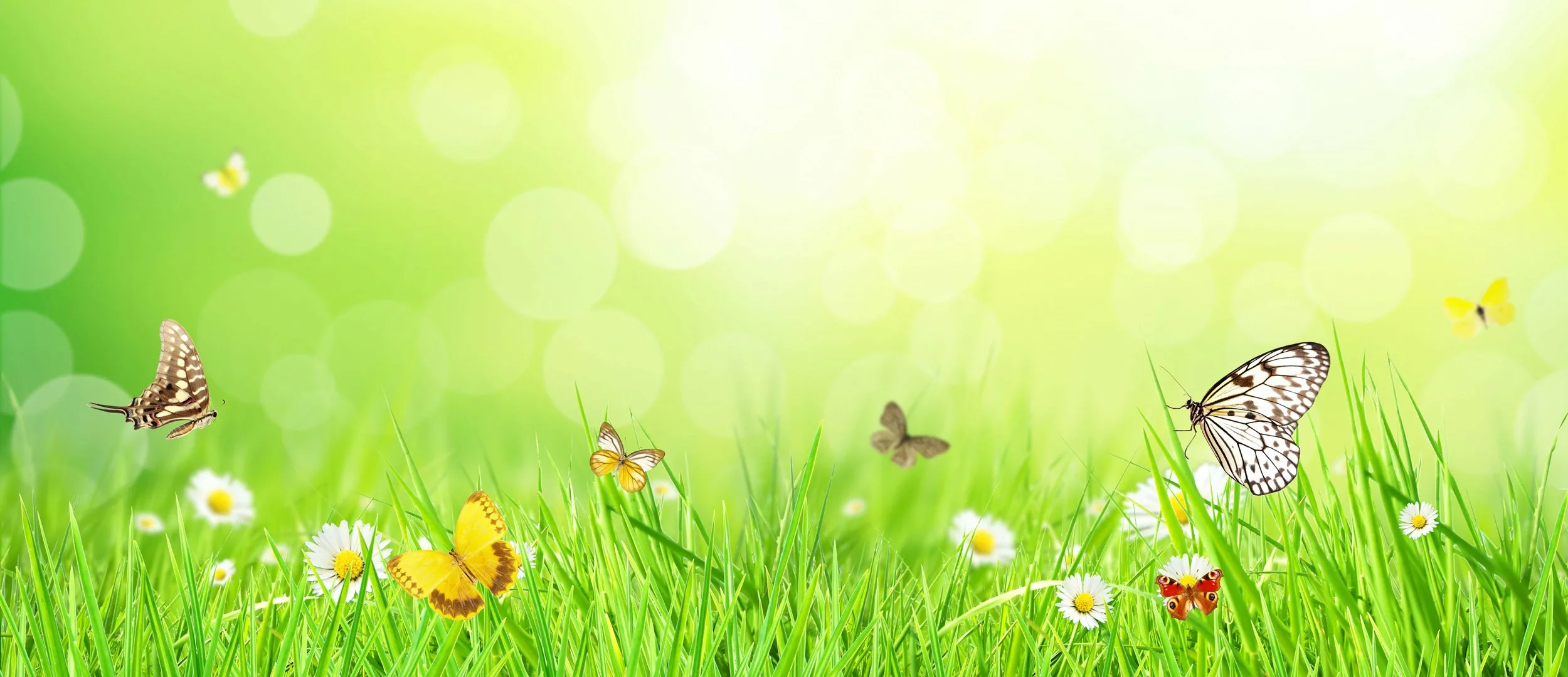 НАСЕКОМЫЕ
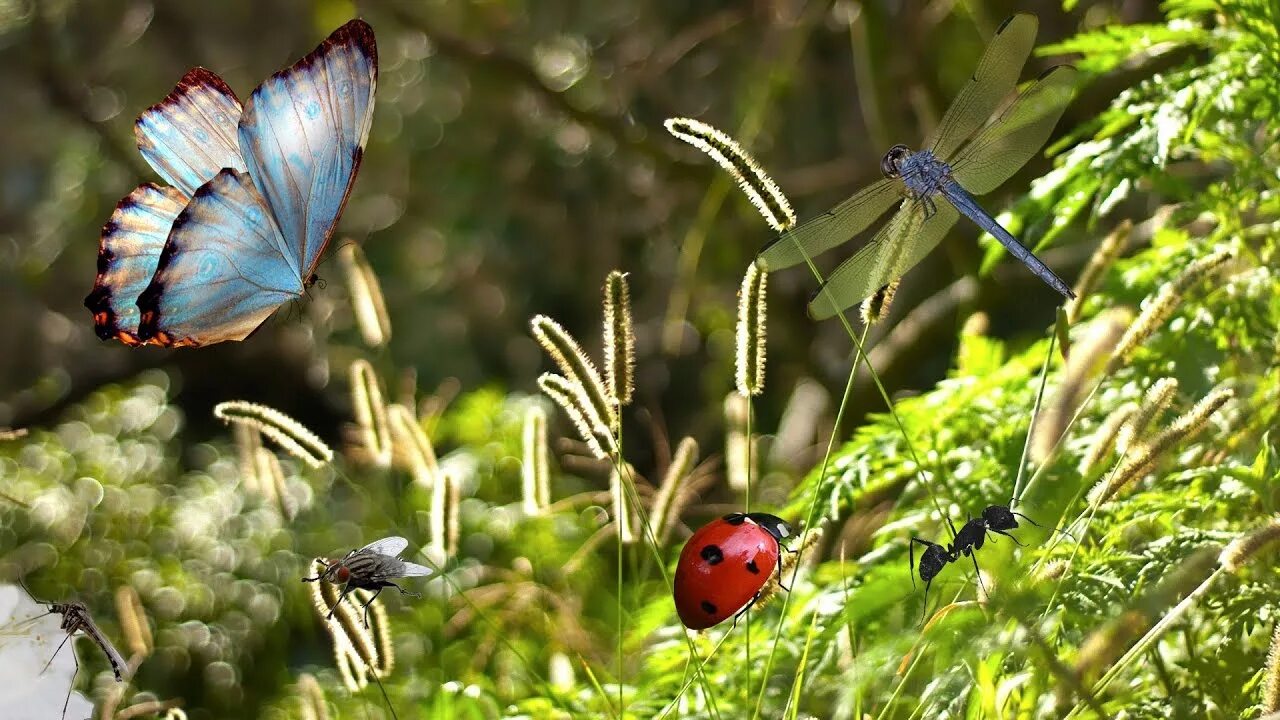 Строение насекомого
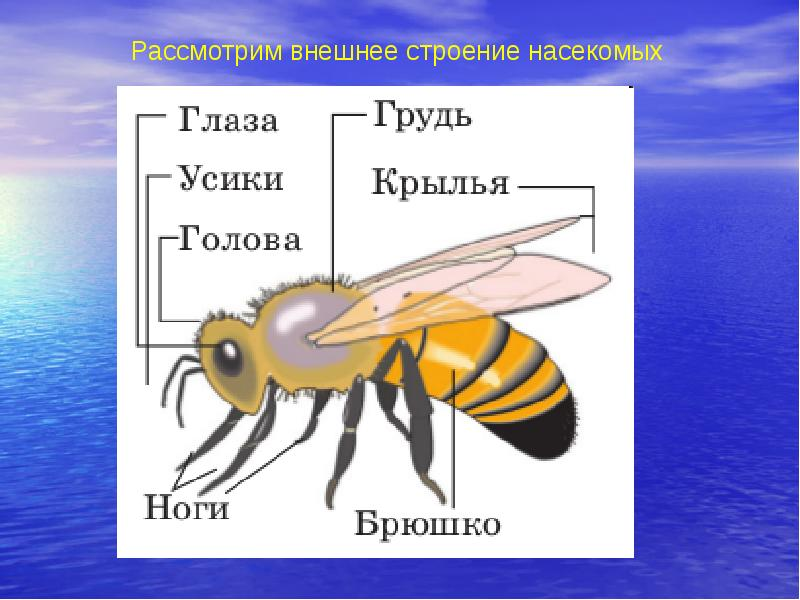 Всем успеет надоесть,
На еду стремится сесть.
Без конца жужжит над ухом.
Кто такая? Это…
Он пищит, когда летит!А укус его зудит.С хоботком, хотя не слон.Кто, скажи, дружочек, он?
Не птица, а с крыльями,Над цветком летает,Медок собирает.
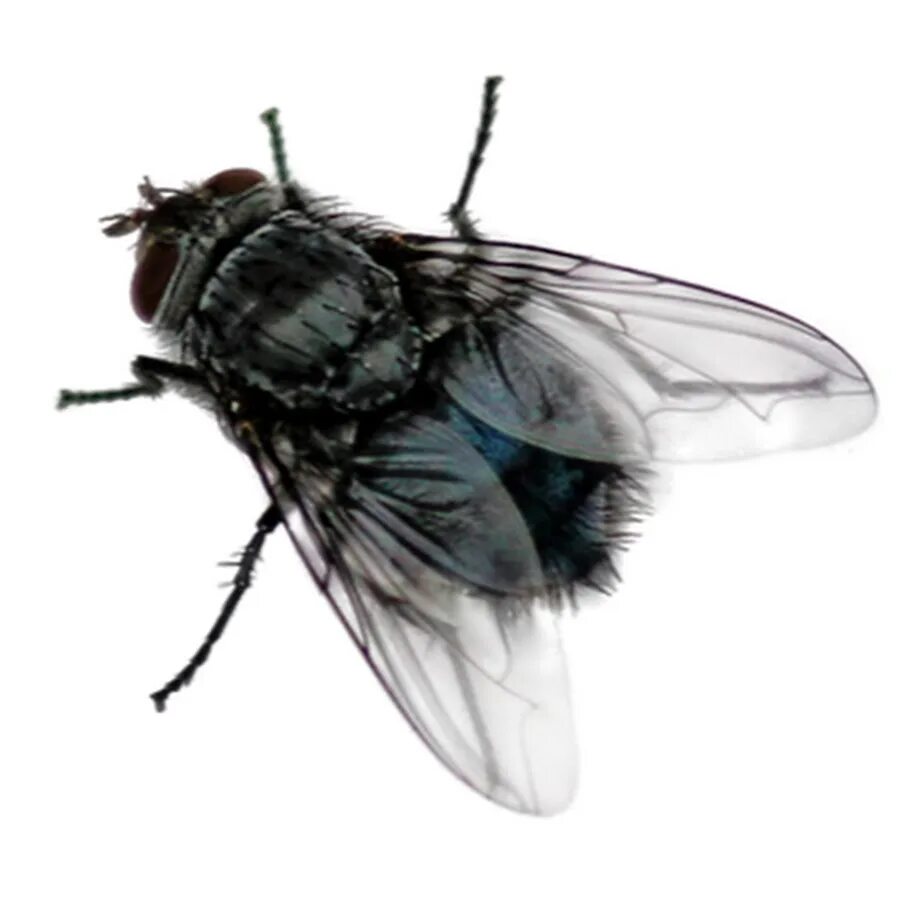 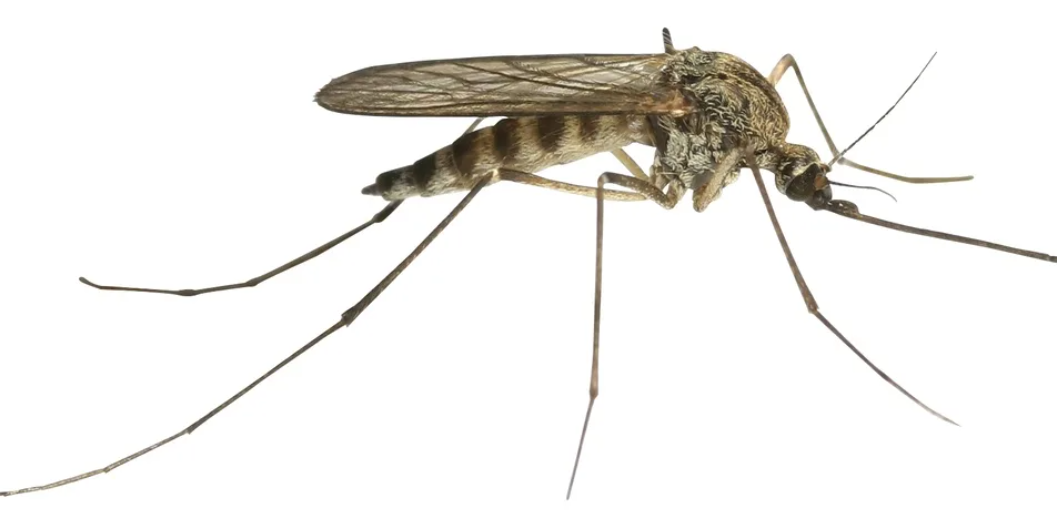 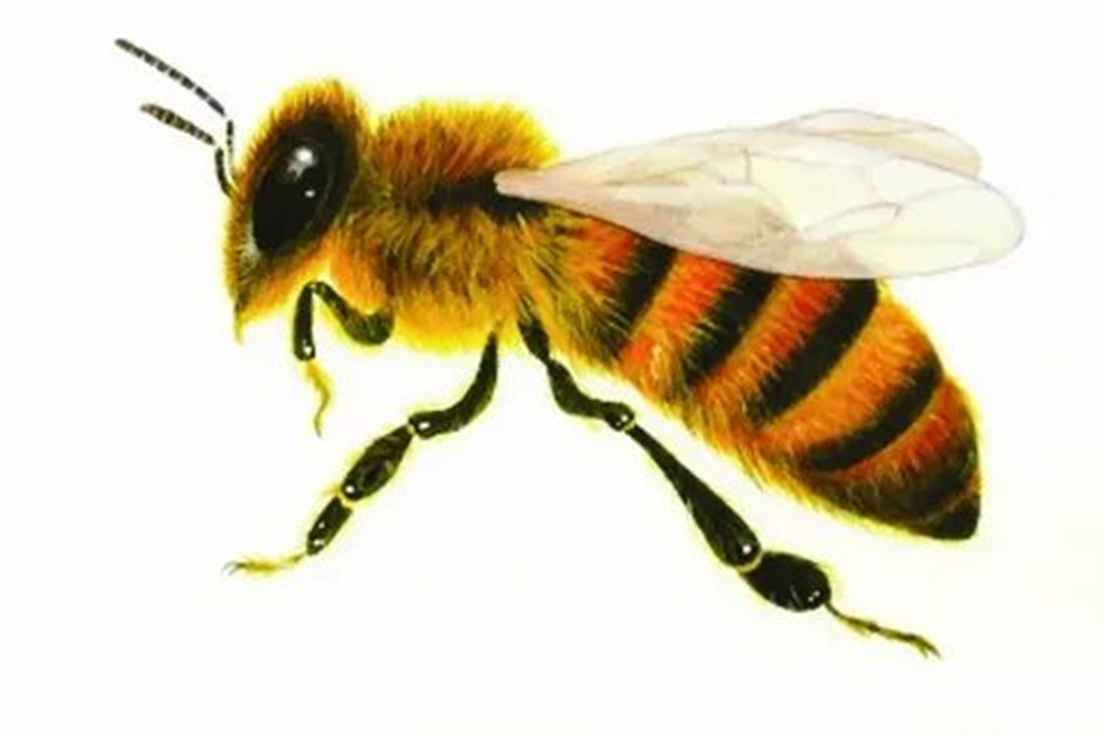 Жу-жу, жу-жу,
Я на ветке сижу,
Букву Ж всегда твержу.
Зная твёрдо букву эту, 
Я жужжу весной и летом.
На траве сижу, как брошка
В красном платьице в горошках.
Вмиг взлететь сумею ловко.
Кто я?
Спал цветок и вдруг проснулся,Больше спать не захотел.Шевельнулся, встрепенулся, взвился вверх и улетел
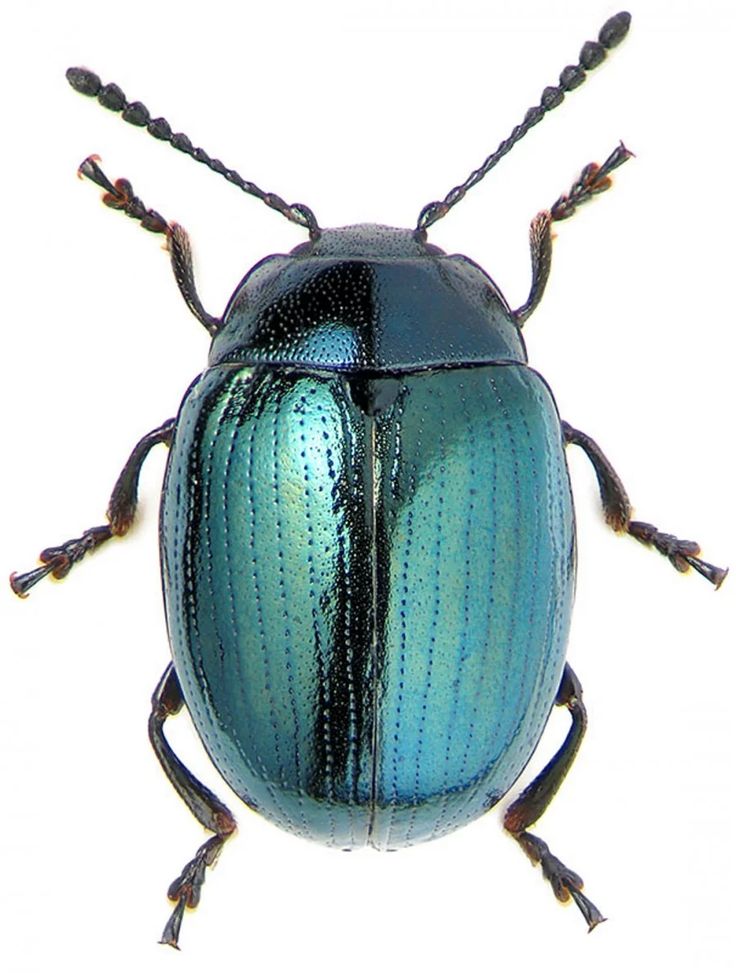 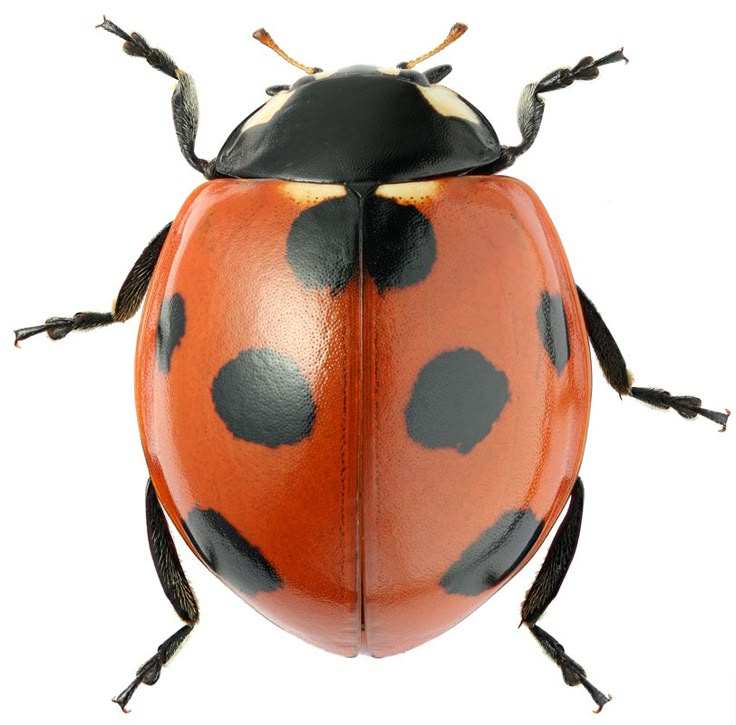 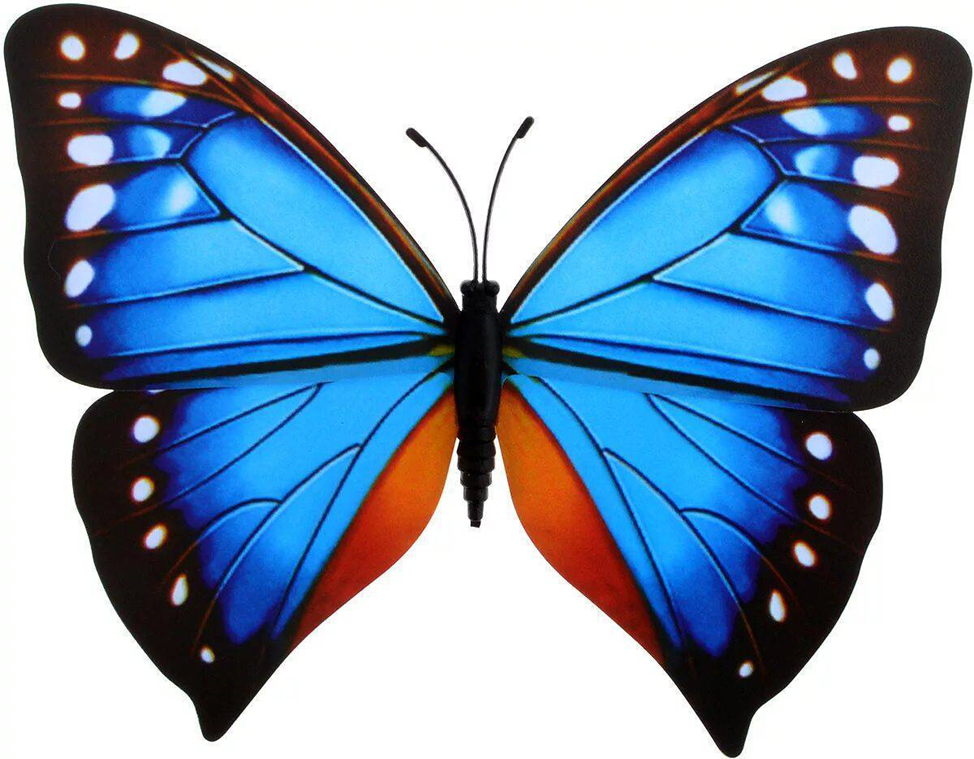 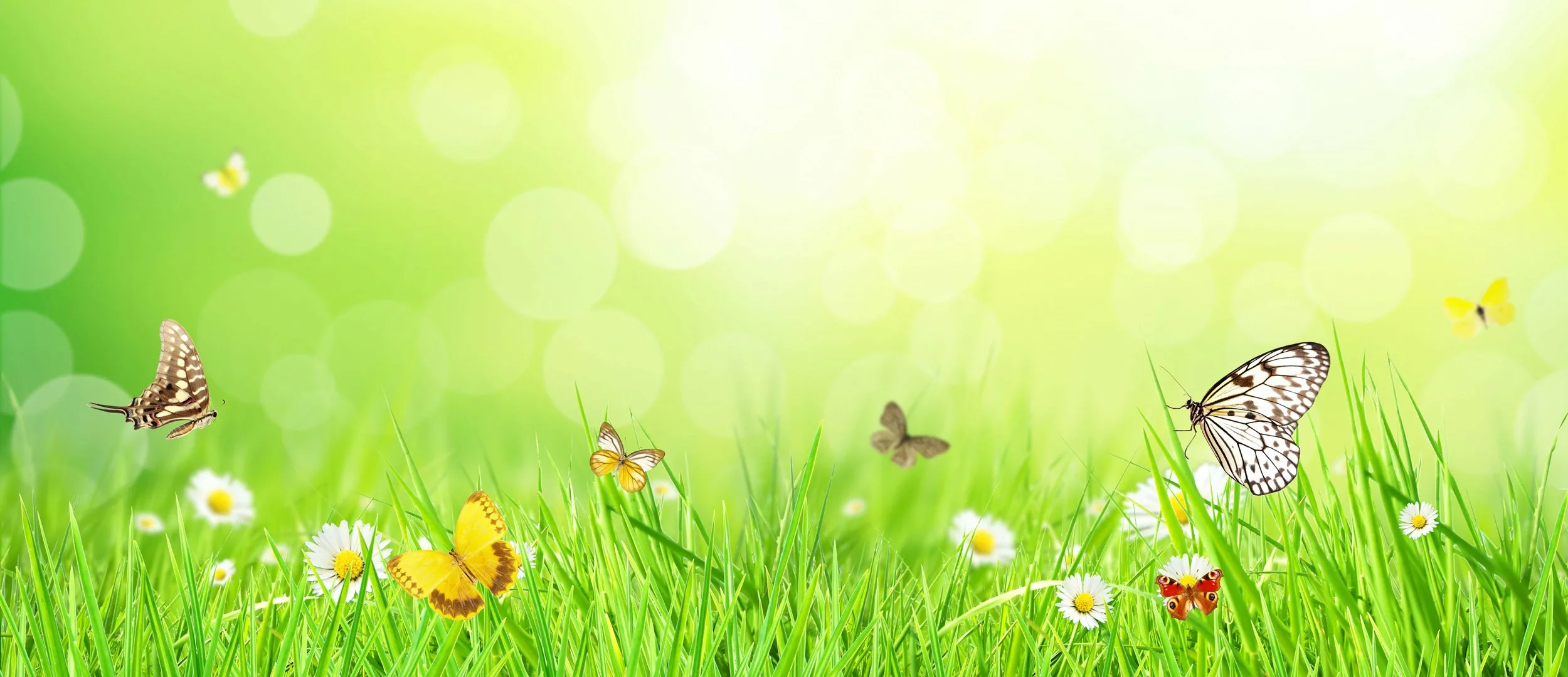 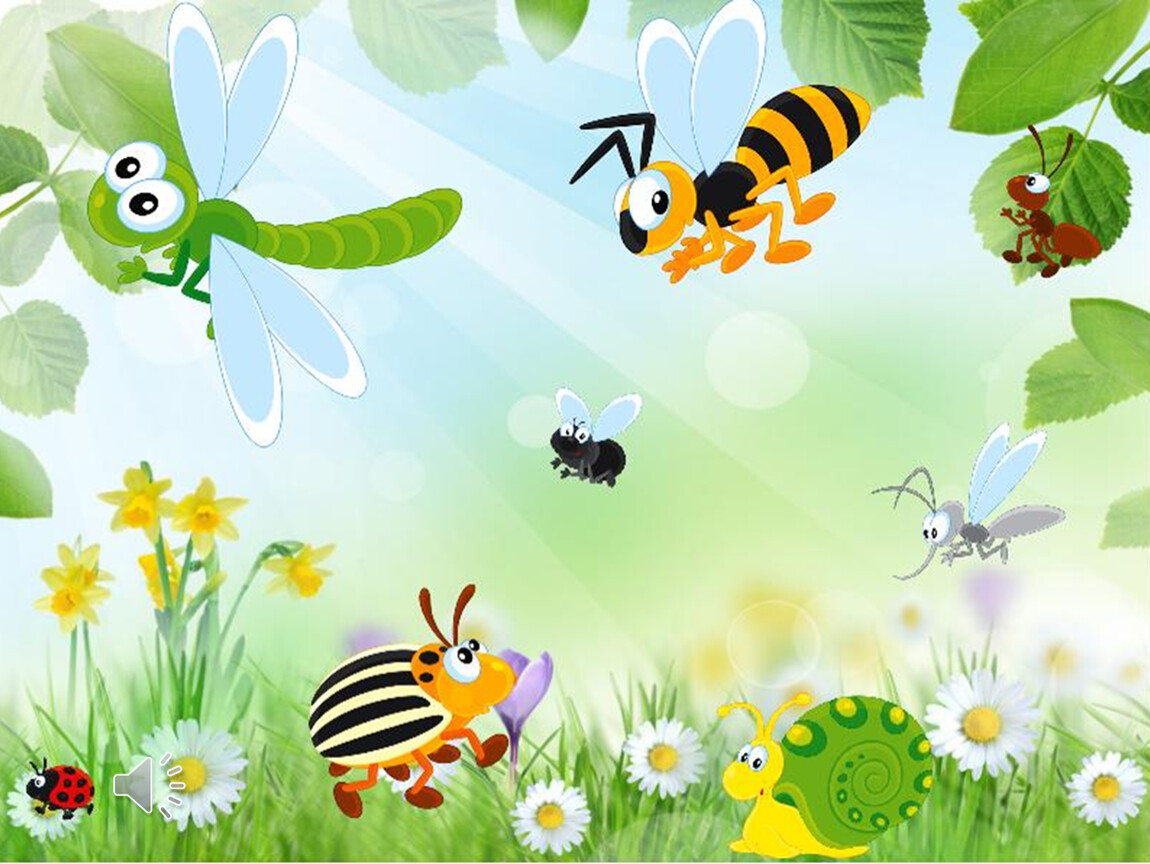 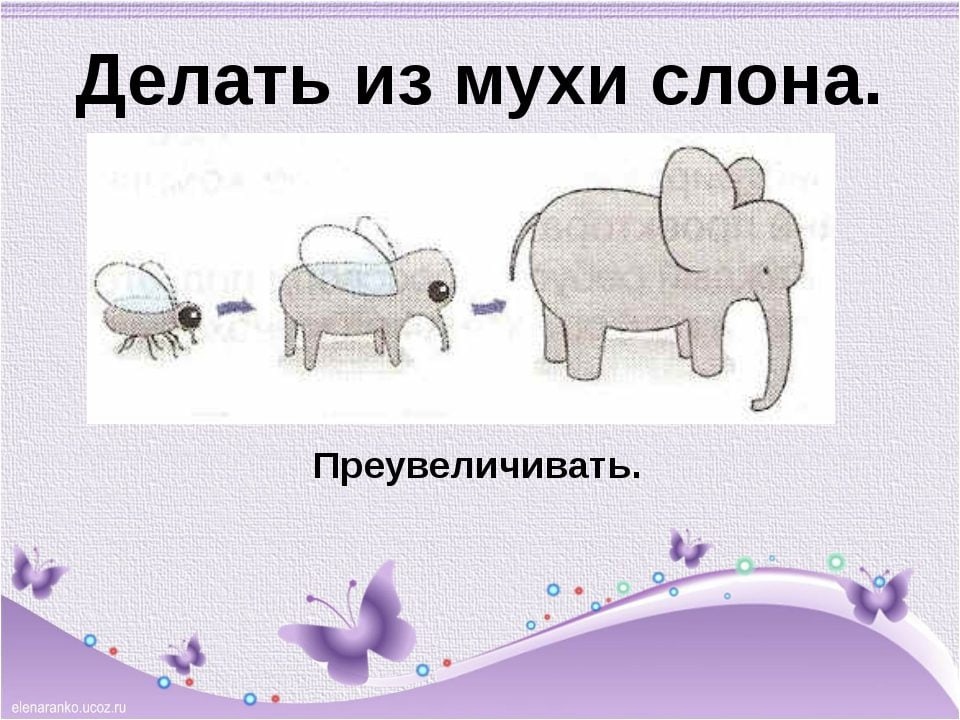